Definitions
Informatics: automatic processing of information using machine.
 Computer: electronic machine that executes instructions organized in program.
computer program: set of instructions written in a programming language that tells a computer what tasks to perform
Software :is a collection of programs, data, and instructions that enable a computer to perform specific tasks
Example Of A Program
Let consider a robot that can do only Four Tasks ( Move , Turn right, Turn left, Stop). 
  this robot can listen instruction from user and execute it immediately
How do we move this robot from  A to B
A
Program
Move
Trun Right
Move
Turn left
Move
Stop
B
Example Of A Program
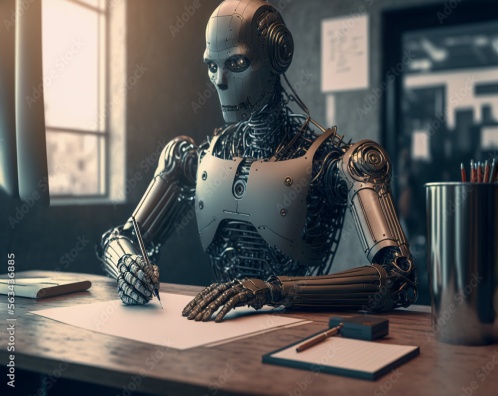 Let's consider another robot equipped

  with a blank piece of paper and a pen, 
but it can only perform a single task:  
                                    Write(X).
The action Write(X)  represents putting X ( only one line) on the paper. This instruction has two forms:
          Write(X) And  Write(“X”)
Write(X): Perform X and write the result on paper
Write(“X”): Write X on paper as it is
Example Of A Program
So, what is the result of this code?






And This ?
Write("Hello World")
Write(" Welcome to our ")
Write(" university ")
Write("Hello World")
Write ( 5 + 6)
Write(" 10 - 2 ")
Write (Hello World)
Hello World
Welcome to our university
?
?
Other Definitions
A computer is a programmable machine that processes data and instructions to perform various tasks and operations as directed by a program.

A computer is an electronic device, operating under the control of instructions stored in its own memory that can accept data (input), process the data according to specified rules, produce information (output), and store the information for future use
Computer Structure
Example of Input Devices
Keyboard 
Mouse(pointing device)
Microphone
Touch screen
Scanner
Webcam, etc
Keyboard The most common use keyboard is the QWERTY keyboard (AZERTY). Generally standard Keyboard has 104 keys
Central Processing Unit
CPU known as microprocessor or processor It is responsible for all functions and processes
CPU Components
    The CPU is composed of two main parts
     Arithmetic Logic Unit (A L U )
     Control Unit (CU)
Central Processing Unit
ALU Executes all arithmetic and logical operations.Arithmetic calculations like as addition, subtraction, multiplication and division. Logical operation like compare numbers, letters, or special characters
Control Unit (CU) Read the code for the next instruction to be executed. Increment the program counter so it points to the next instruction. Read whatever data the instruction requires from cells in memory
Memory R.A.M
RAM: Random Access Memory: is a memory scheme within the computer system responsible for storing data on a temporary basis, so that it can be accessed by the processor as and when needed. It is volatile in nature, which means that data will be erased once supply to the storage device is turned.
 RAM is considered "random access" because you can access any memory cell directly if you know the row and column that intersect at that cell.
Memory R.O.M
ROM (READ ONLY MEMORY ) a permanent form of storage.. ROM devices do not allow data stored on them to be modified.
is useful for storing software that is rarely changed during the life of the system, also known as firmware
Secondary Memory Stores data and programs permanently  (HDD, SSD, Flash Disk …)
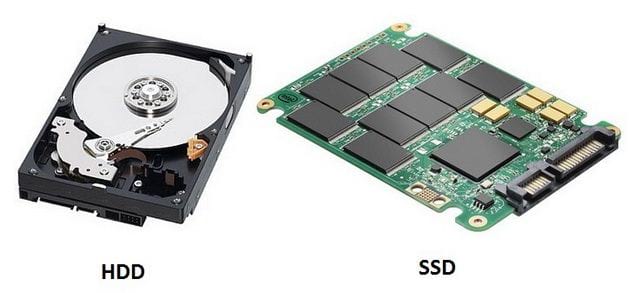 What Can a  Computer do?
A computer is a machine that can store and process information.
Which can do with Very high speed: 
Basic Arithmetic  operations (+ , - , * ,  /)
Logical operations  (AND, OR , … )
Compare Expressions  ( if )
Exchange data between CPU and devices
Programming Language
formalized system of instructions used to communicate with computer. It serves as an intermediary between human-readable code and the machine-level language (machine code) that computers can understand and execute directly.
Language Machine : low-level programming language that consists of binary code or a set of instructions directly understood and executed by a computer's central processing unit (CPU)
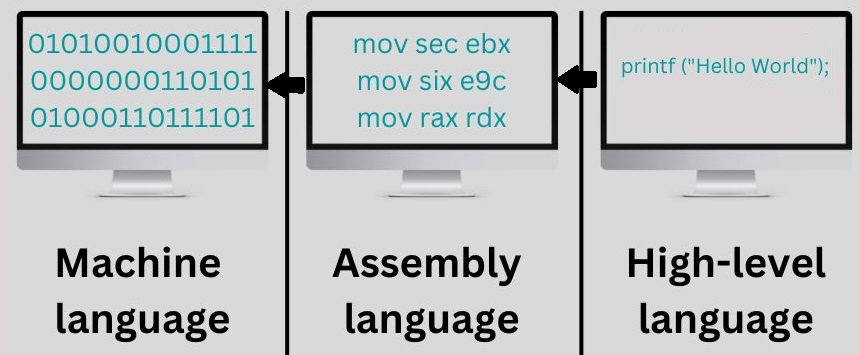 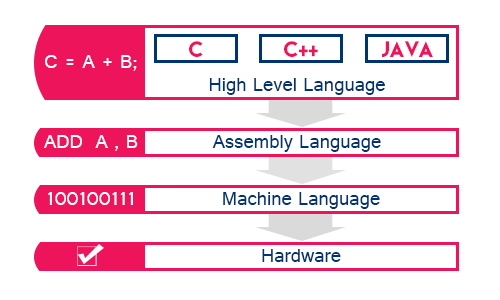 COMPILER
Compiler / interpreter
A compiler is a software tool that translates human-readable source code written in a high-level programming language (Python,Java,…) into machine-readable code, typically in the form of binary machine language or assembly language
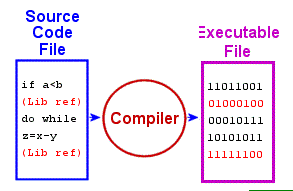 How computer Treat data
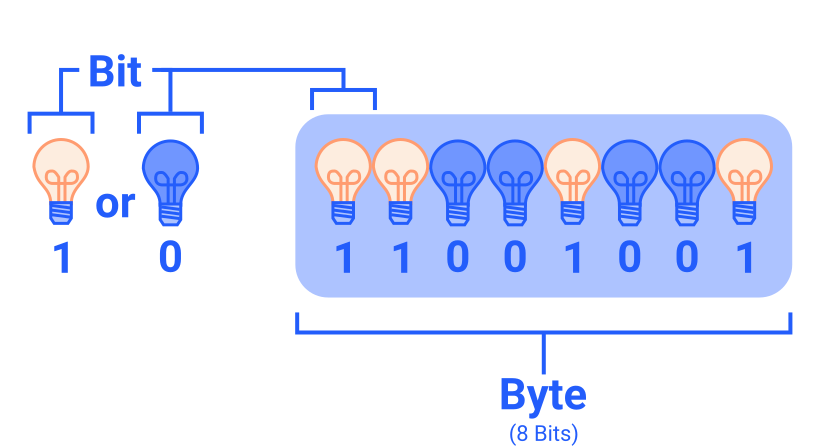 1
Bit
0
BIT
0
1
1
0
1
0
1
1
0
1
0
1
1
0
1
Measure Unit
210 Byte
220 Byte
230 Byte
240 Byte
PetaByte, ExaByte, ZettaByte, …
Information Representation
Numeral system
2
Introduction
always the nature of the information processed by a computer (image, sound, text, video)   is represented by a set of binary numbers.

An elementary piece of information corresponds to a binary digit (0 or 1), called  'bit.' The term 'bit' stands for « binary digit »

Information encoding enables establishing a correspondence between the external representation of information and its binary representation
Introduction
We have usually  representing the numbers using ten different symbols: 0, 1, 2, 3, 4, 5, 6, 7, 8, 9

This system is called decimal system.
However, there are other numeral systems that operate using a different number of distinct symbols.
Example :
The binary system (bi: two)  
the octal system (oct: eight)  
the hexadecimal system (hexa: sixteen)

In a numeral system, the number of distinct symbols is referred to the base of this numeral system.
4
Decimal system
Using  10  symbols   0 , 1 , 2 , 3 ,  …  ,  9
Example:
The  3213 number can be  written using the form  :
3213  3*103   2*102  1*101   3*100
this form is called polynomial 

A real number can also be expressed in polynomial form:
3213,987  3*103  2*102 1*101  3*100  9*101  8*102  7*103
binary System (base  2 )
On 3 Bits
Exemple
One bit : 0 , 1
Two bits :
4 combinations= 22
8 combinations= 23
octal system  (base 8)
8 symboles Are Used :
{ 0 , 1 , 2 , 3 , 4 , 5 , 6 , 7 }
Example 1 :

(526)8   5*82	 2 *81 6*80

(537,235)	 5*82   3*81   7 *80   2 *81   3*82
8
 5*83
Example 2 :


The number (1289) Does not exist in base 8 because the symbols 8 and 9 do not belong to the base.
7
hexadecimal system  (base 16 )
Information Representation